Bài 20: 
ÔN TẬP CHUNG
Giáo viên: Hồ Thị Chín
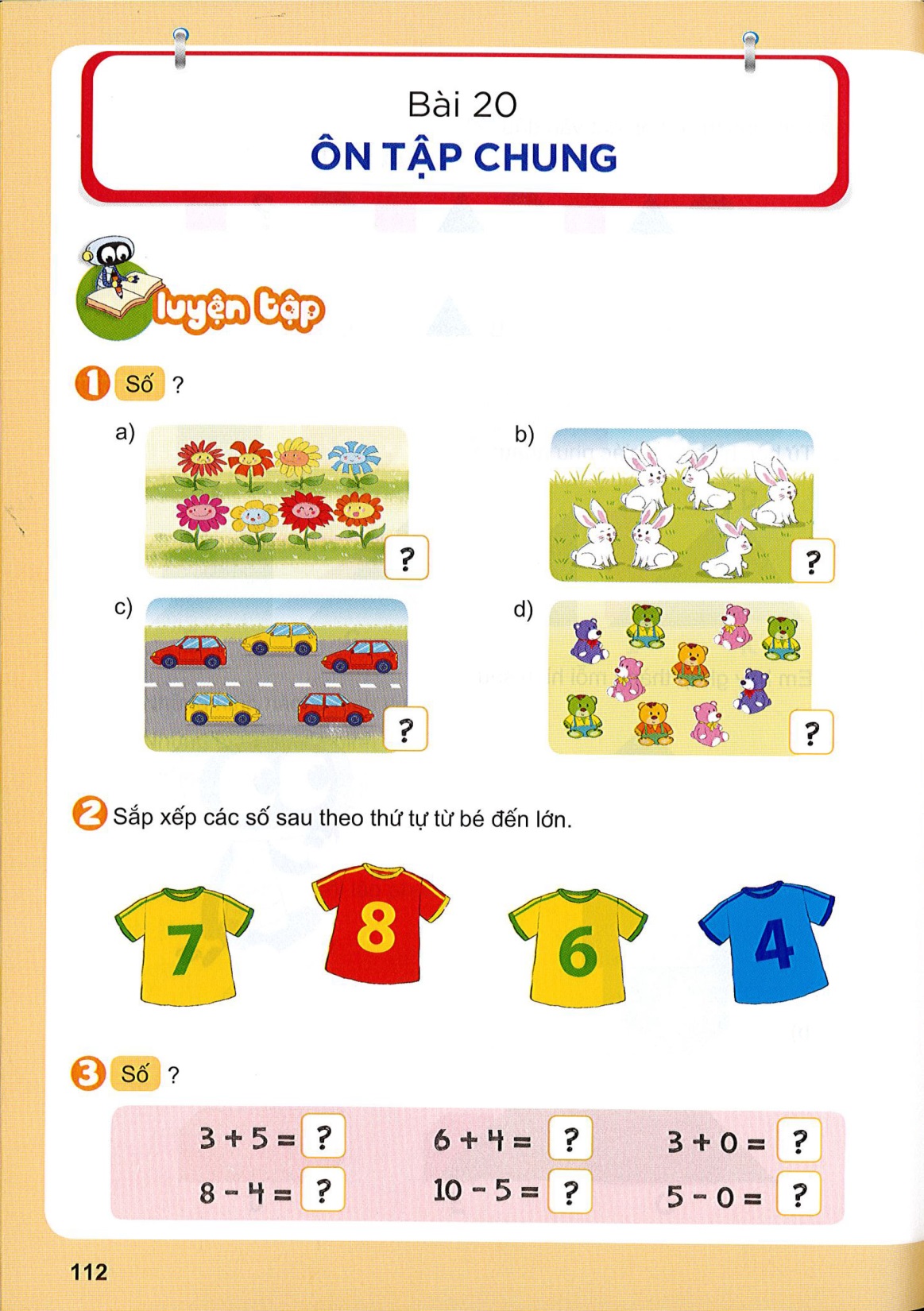 8
6
5
10
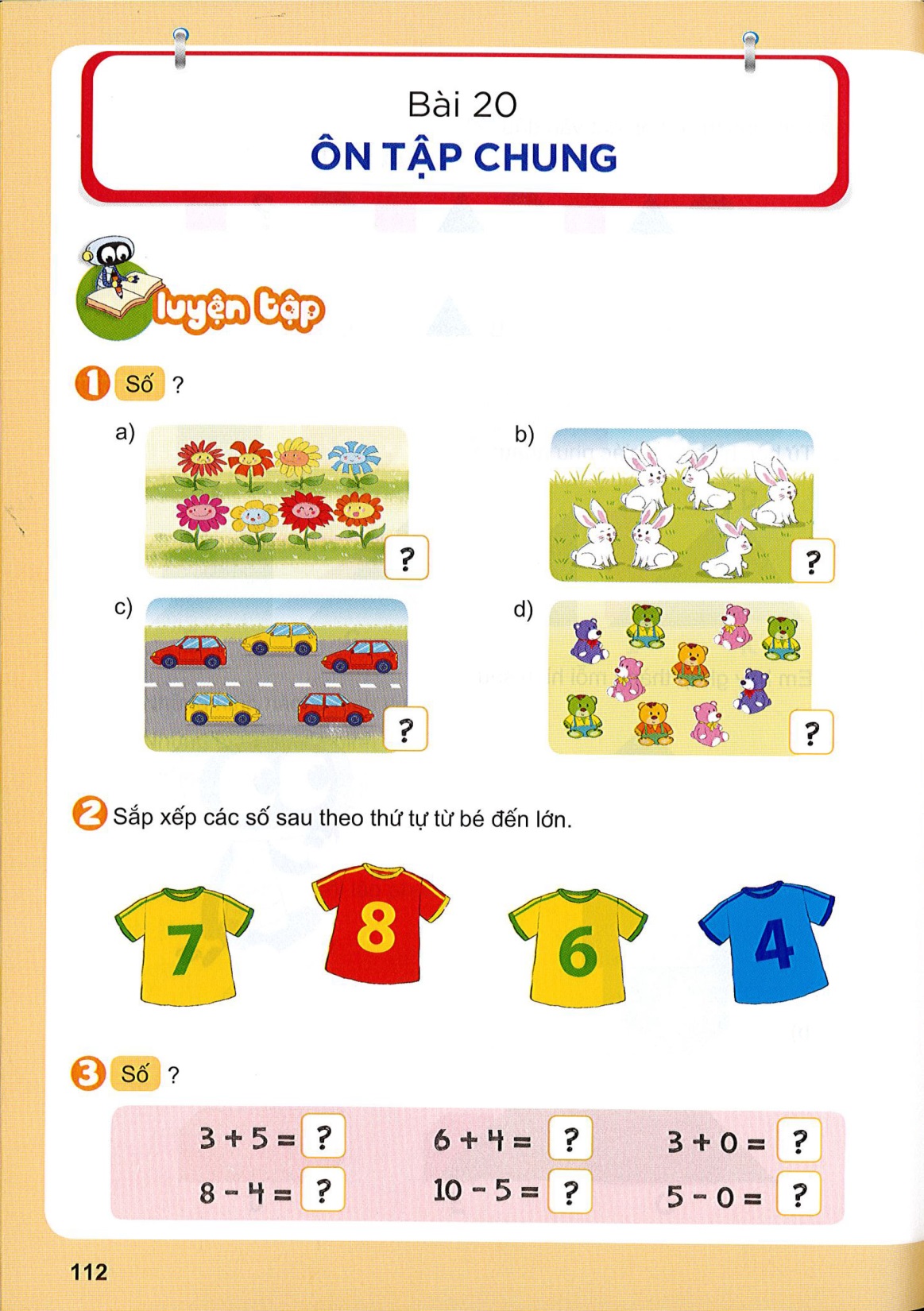 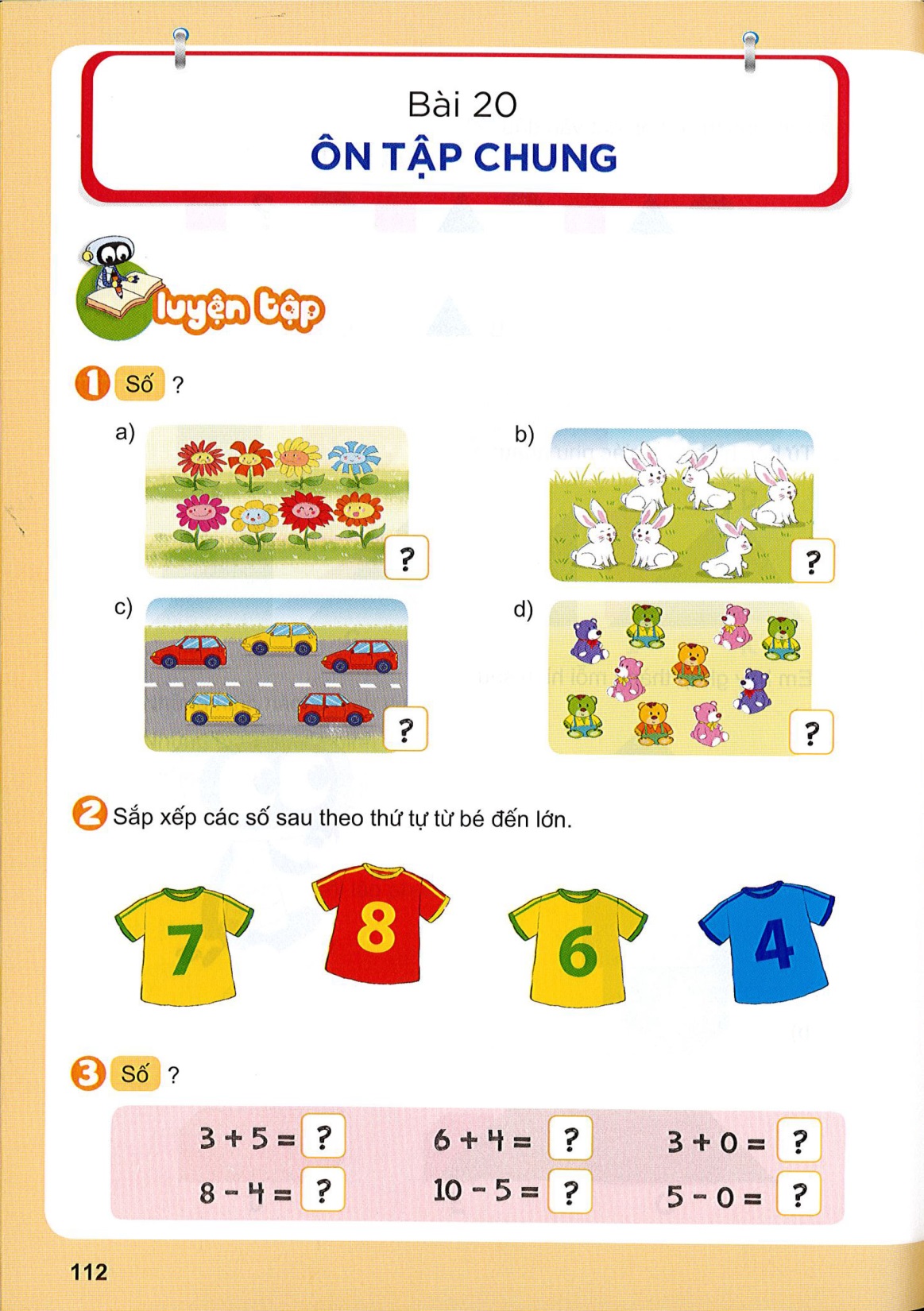 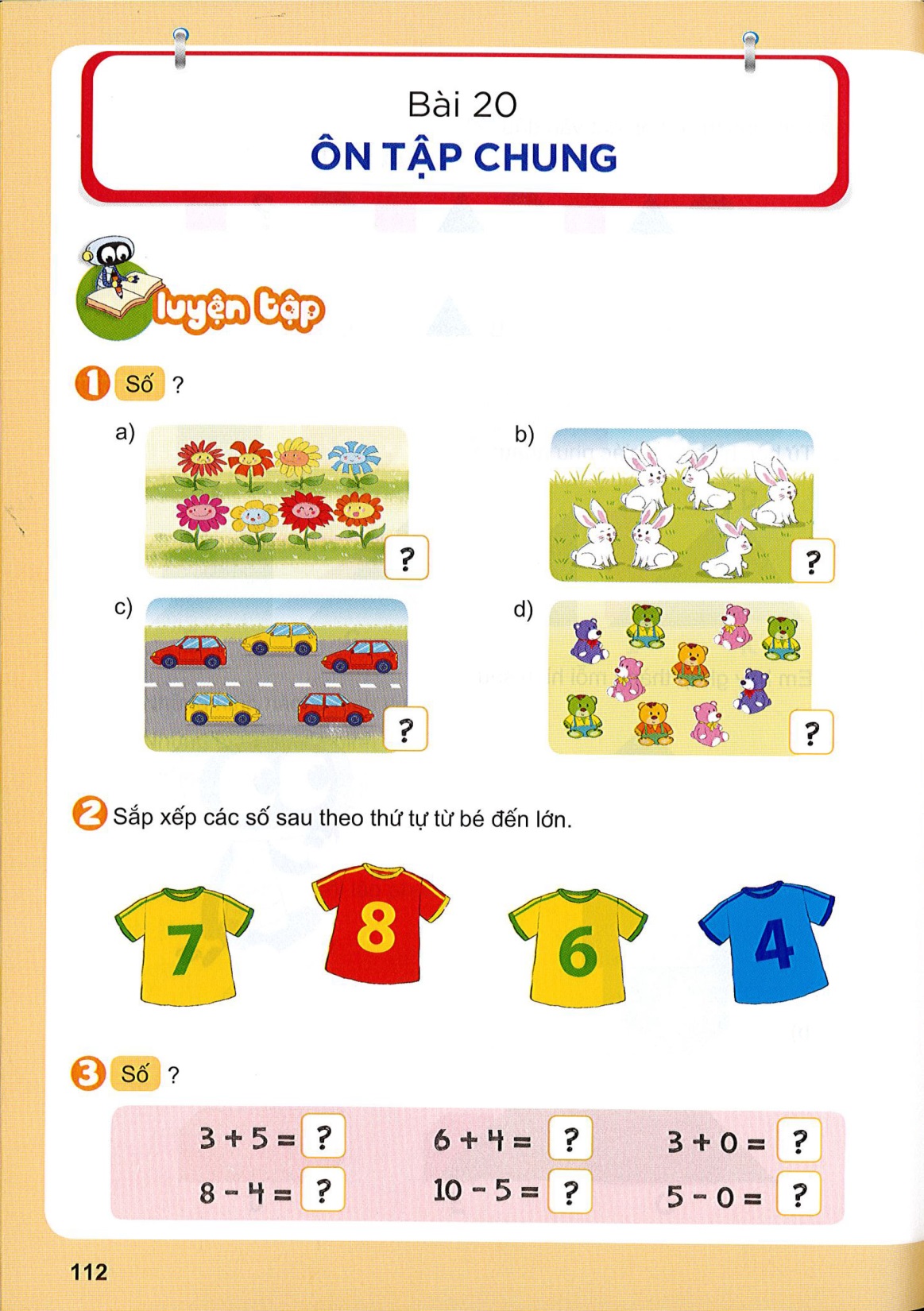 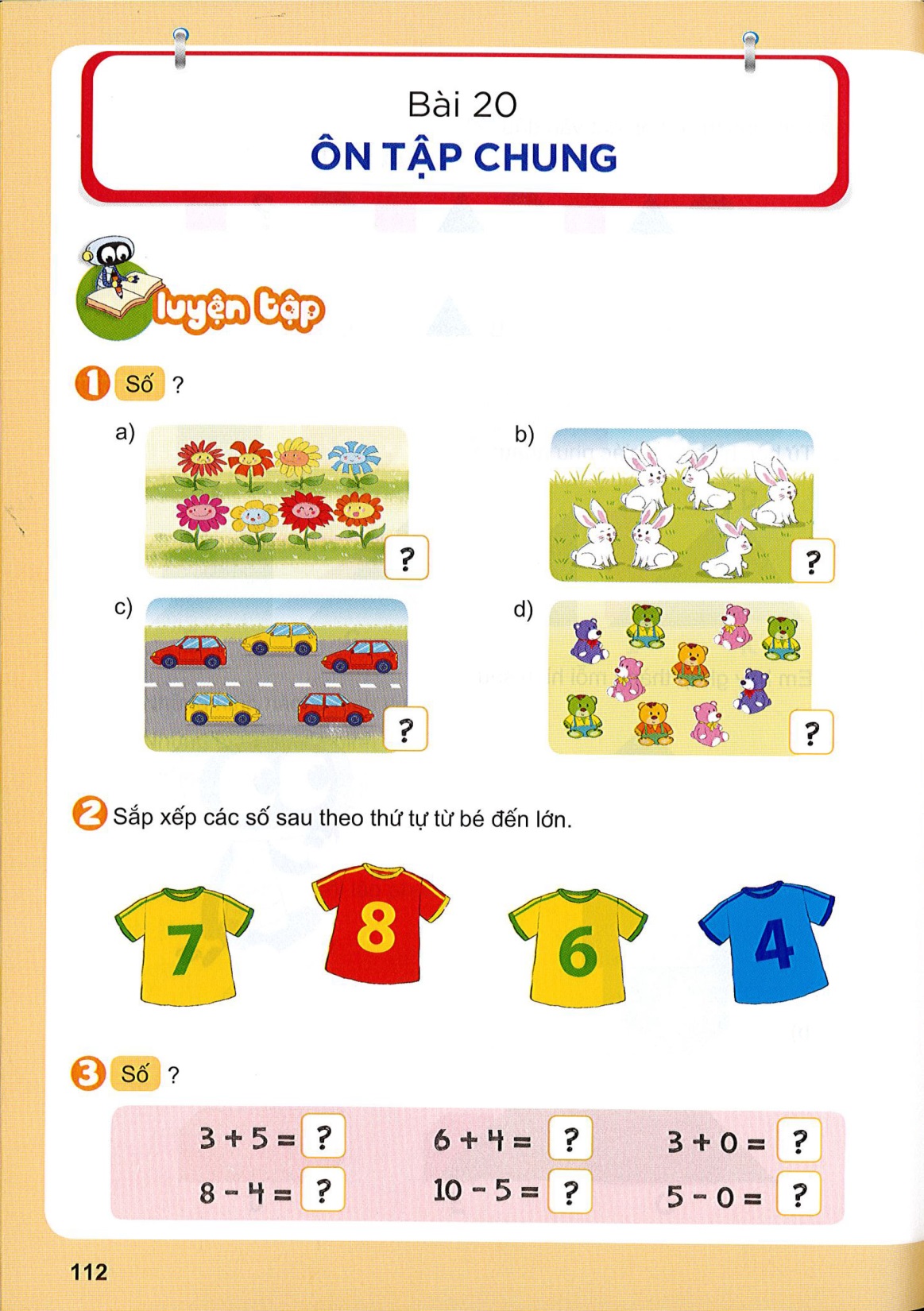 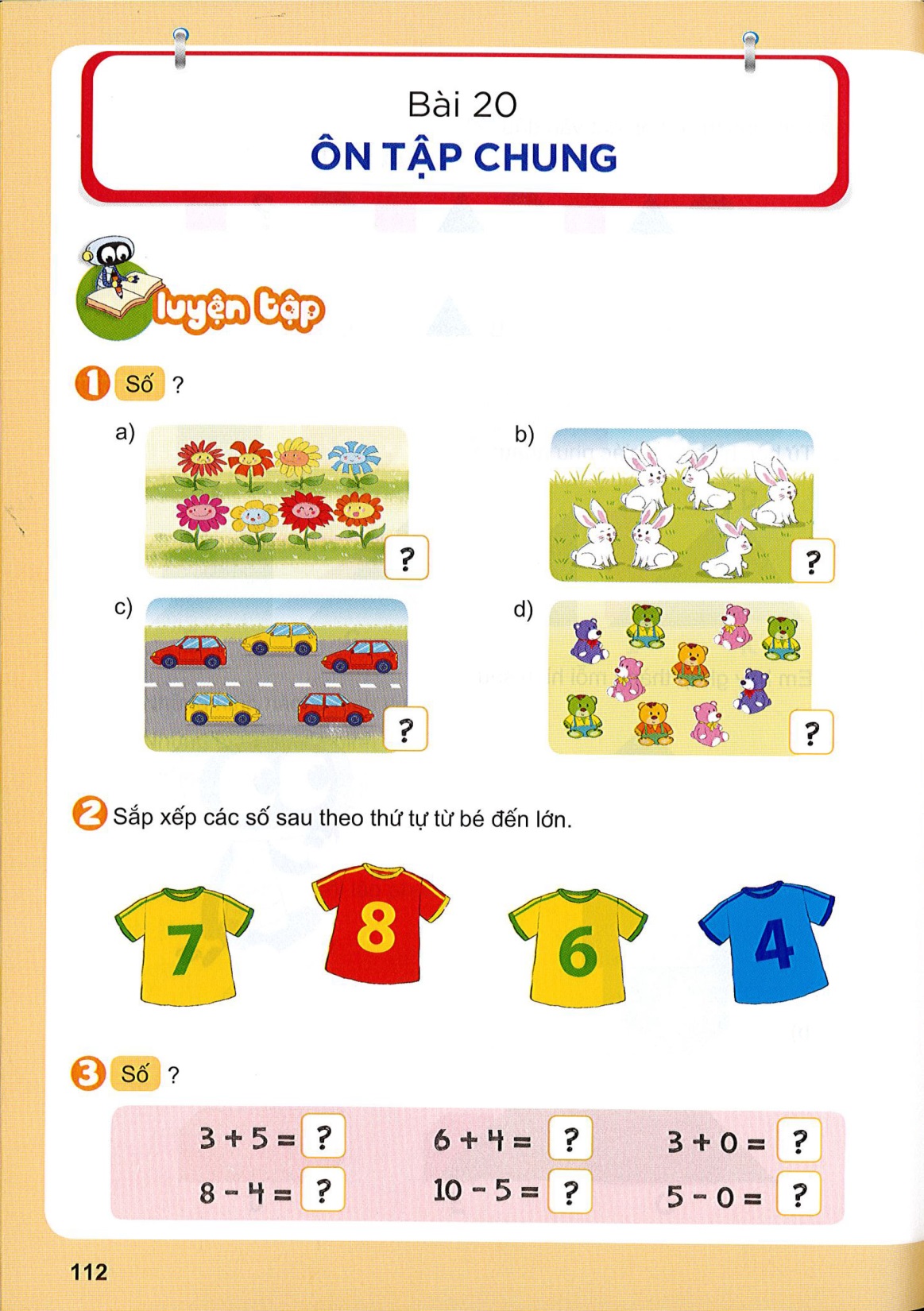 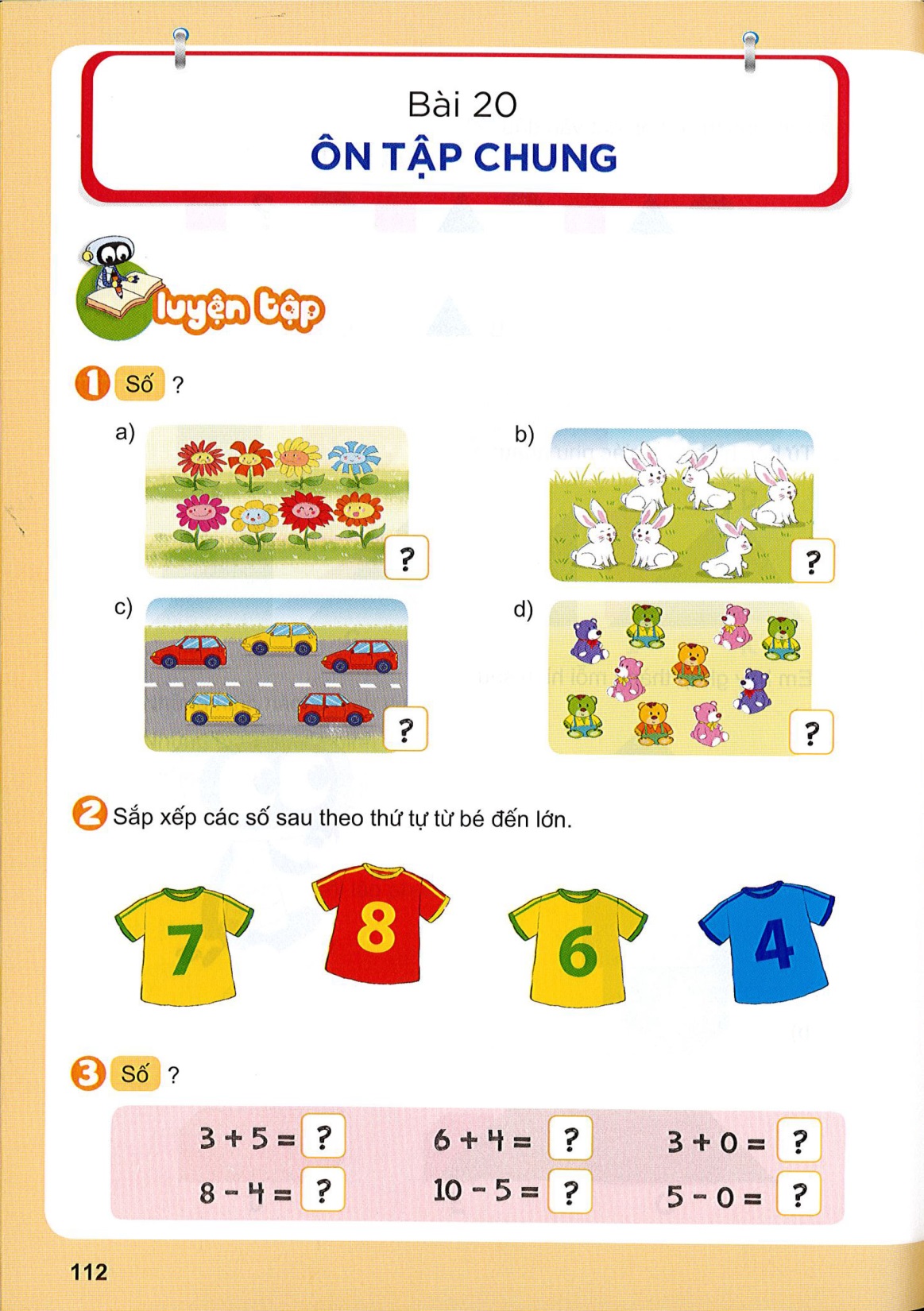 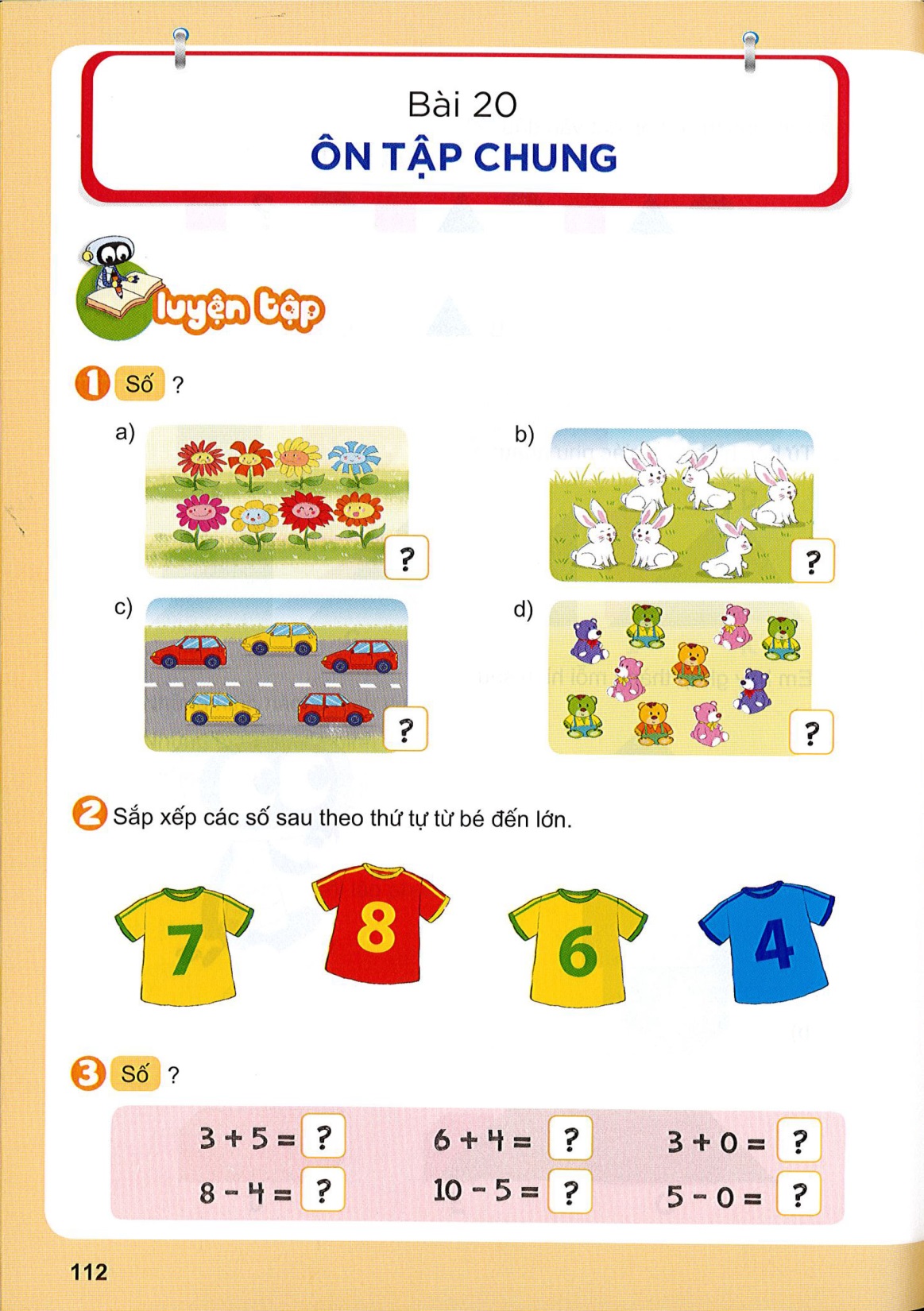 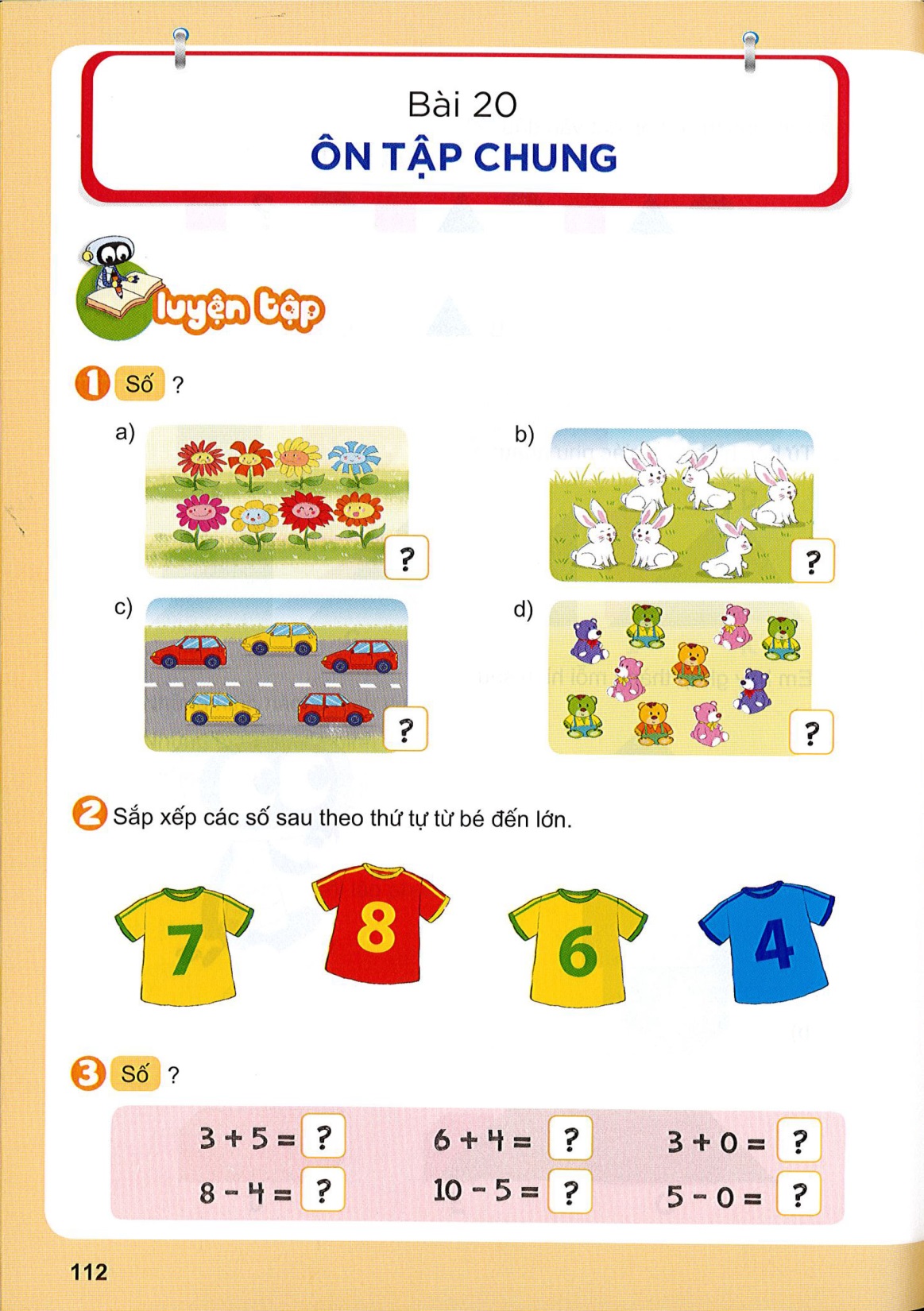 8
3
10
5
4
5
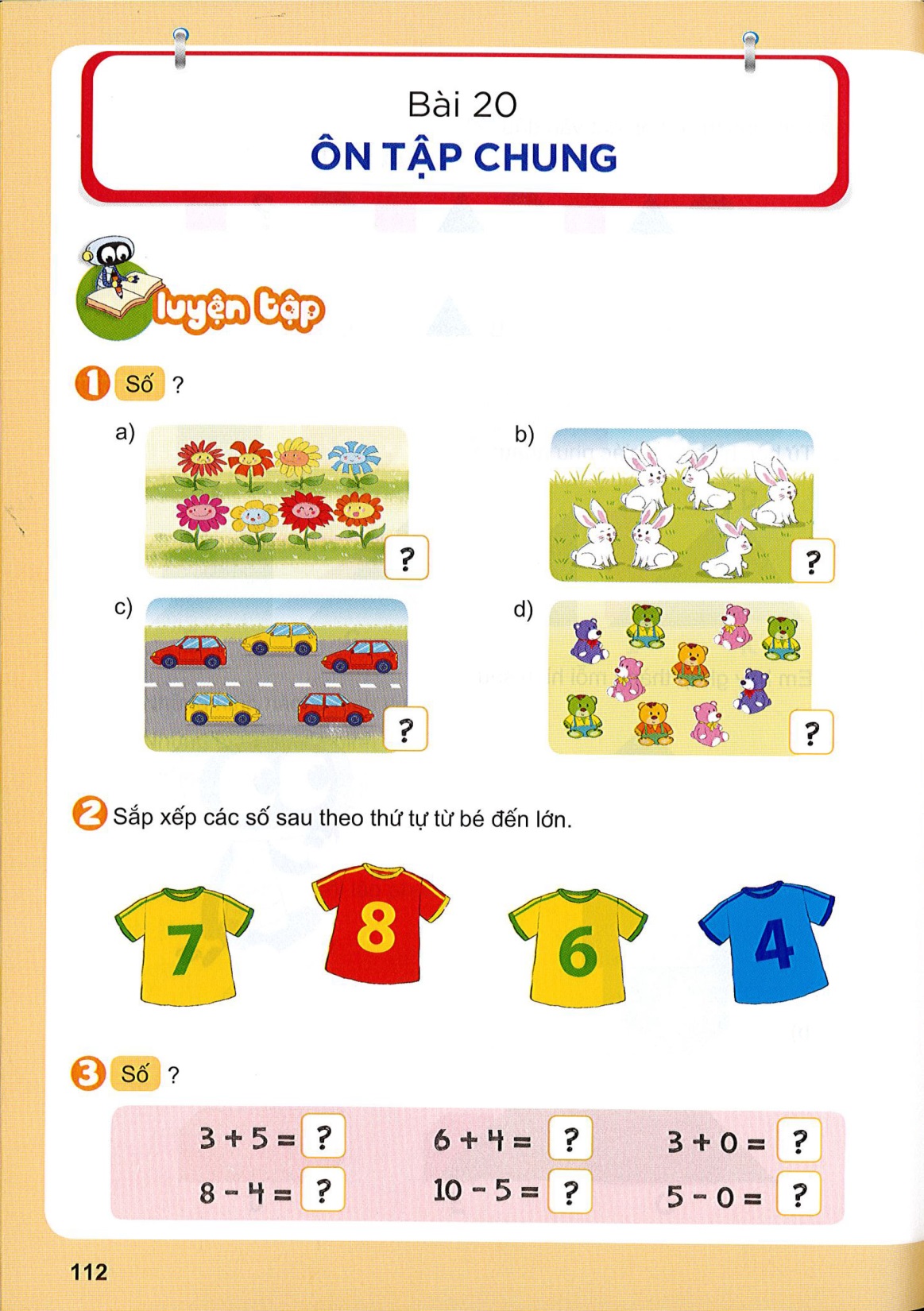 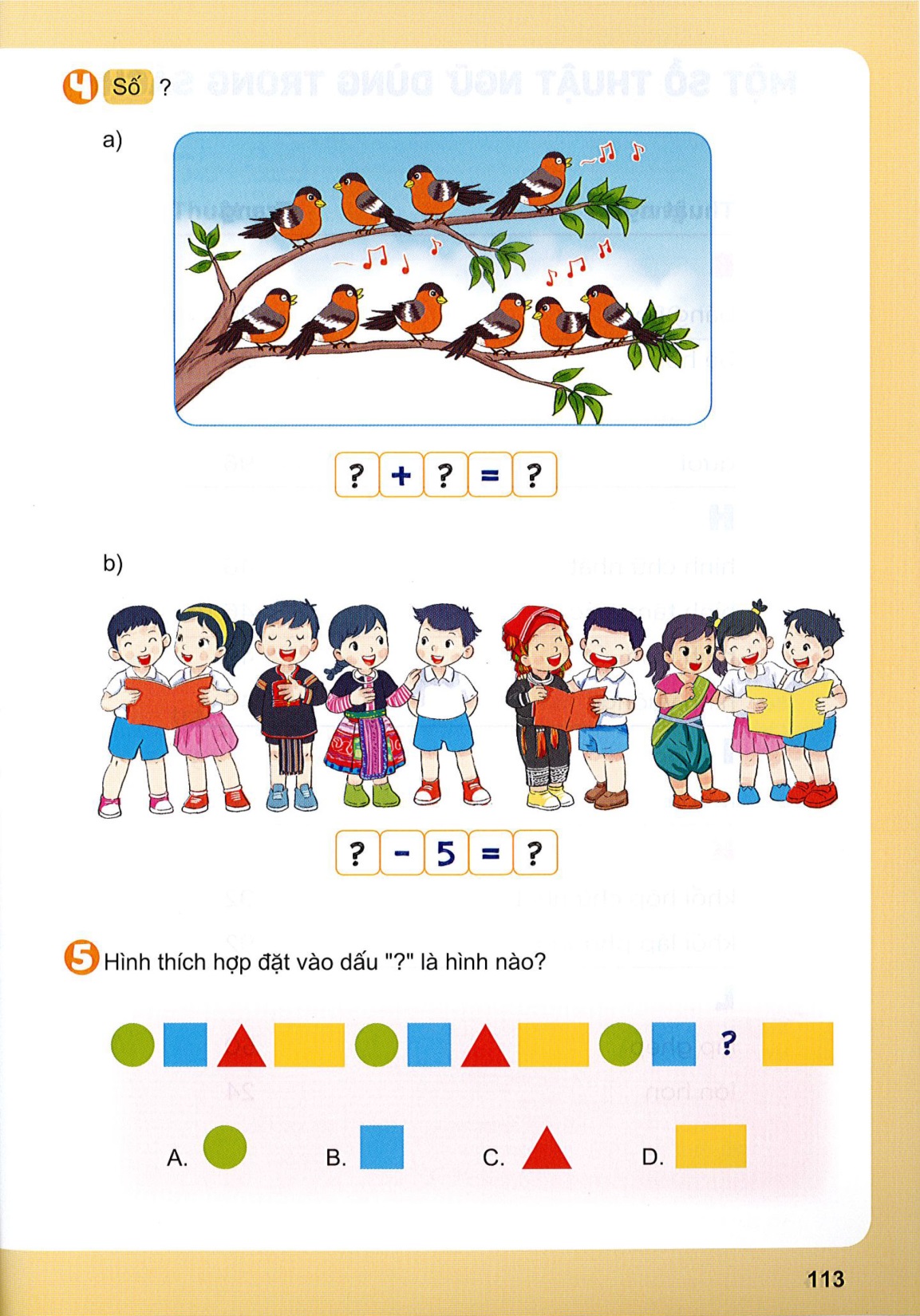 4
+
6
=
10
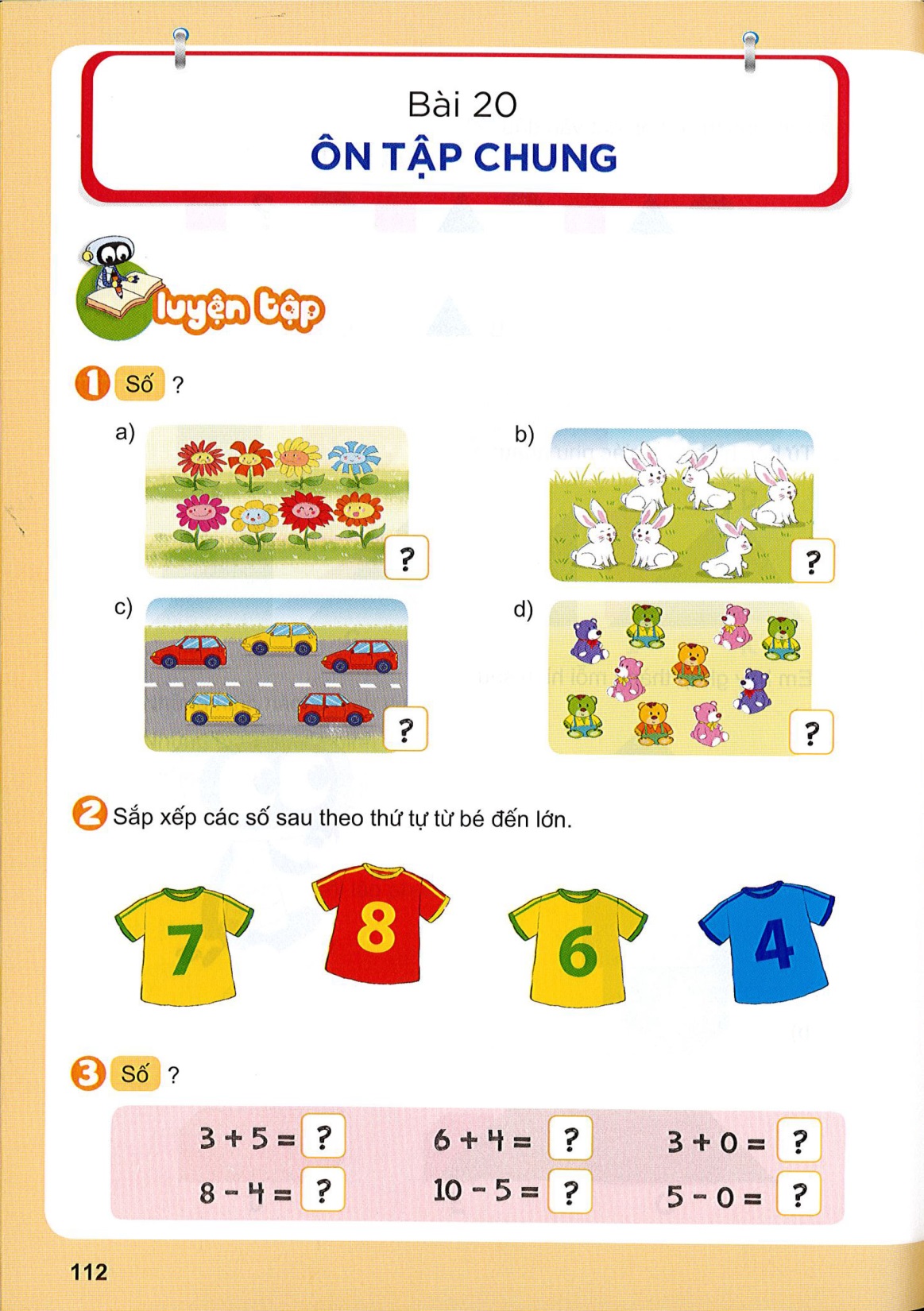 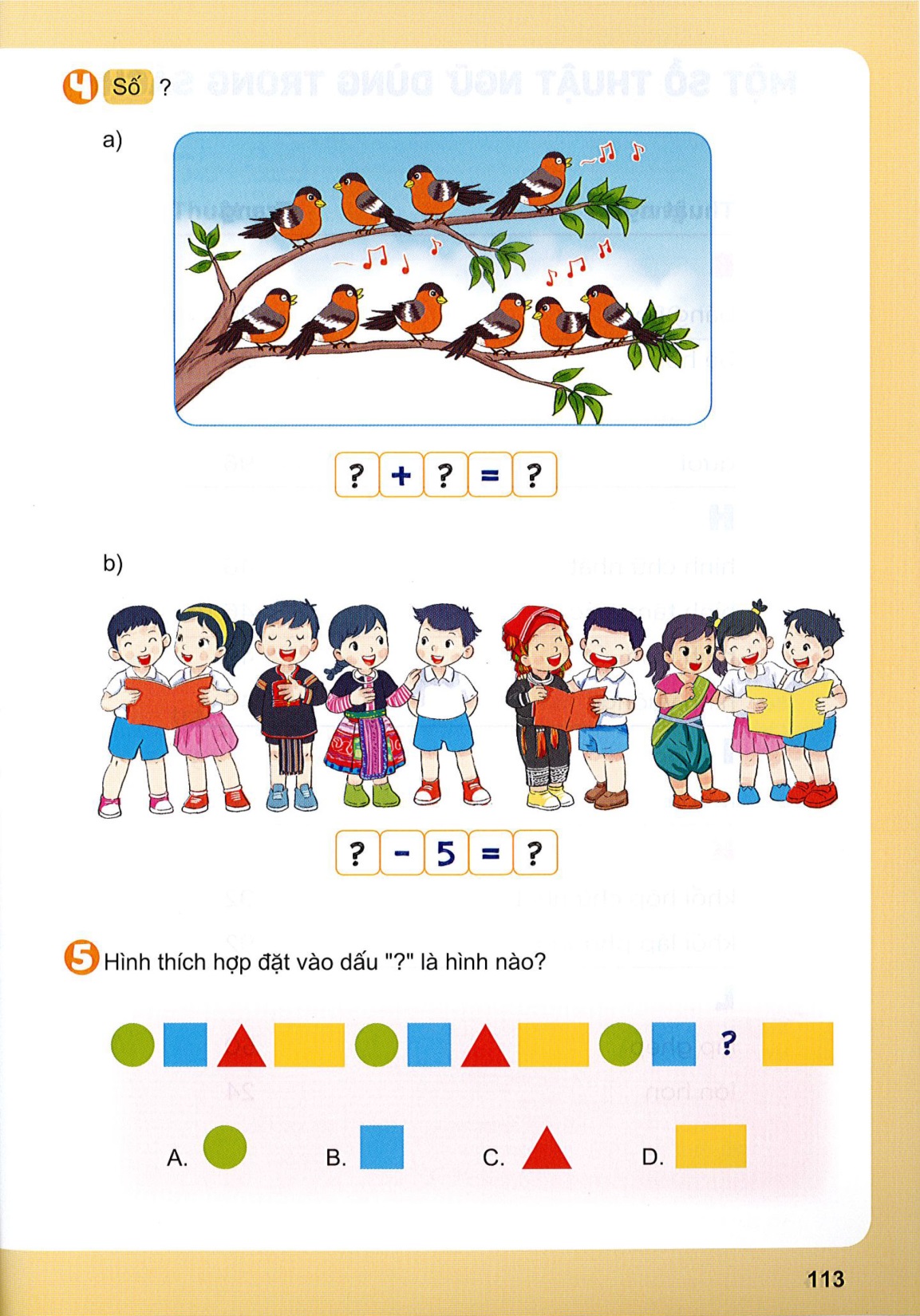 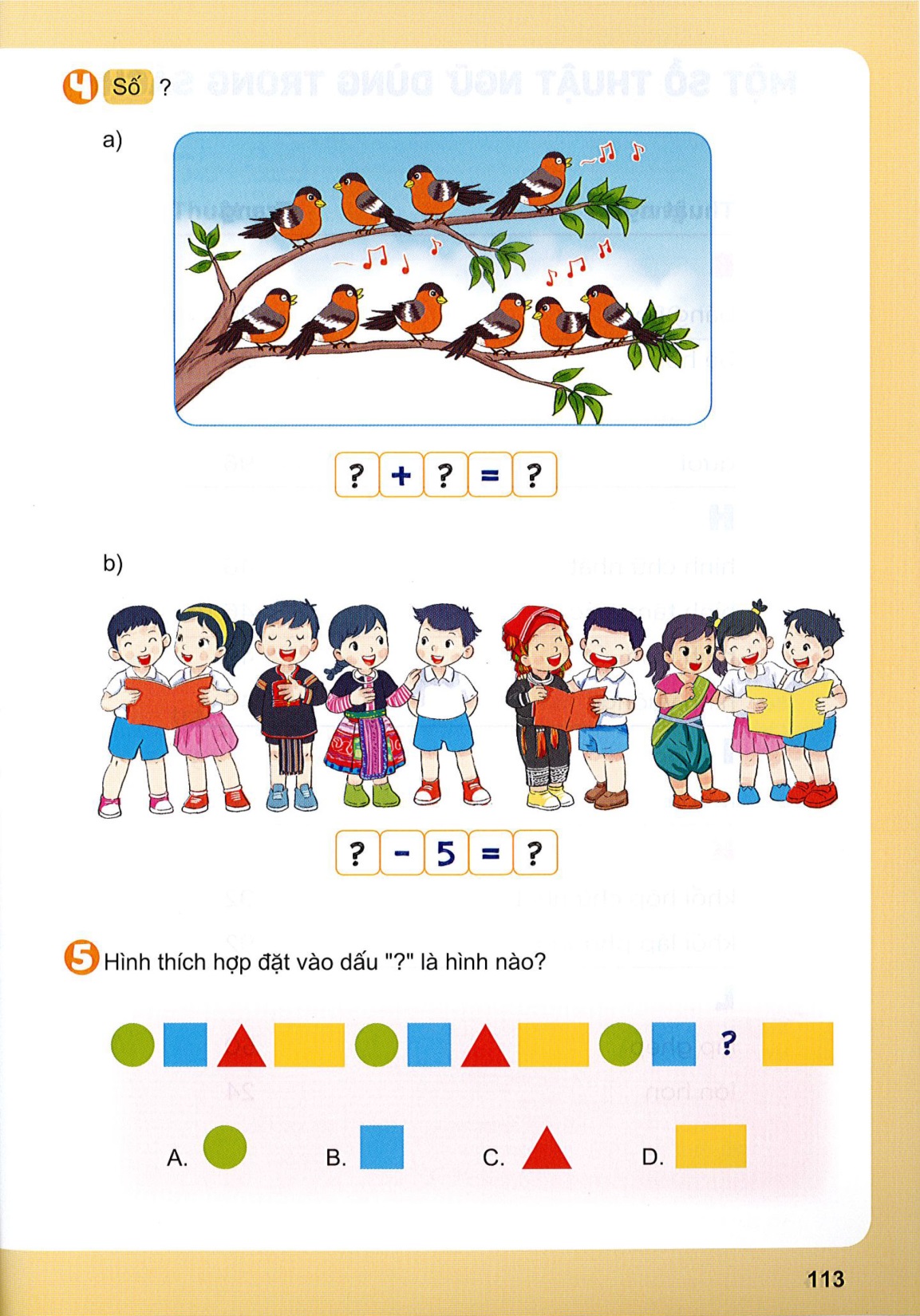 10
-
5
=
5
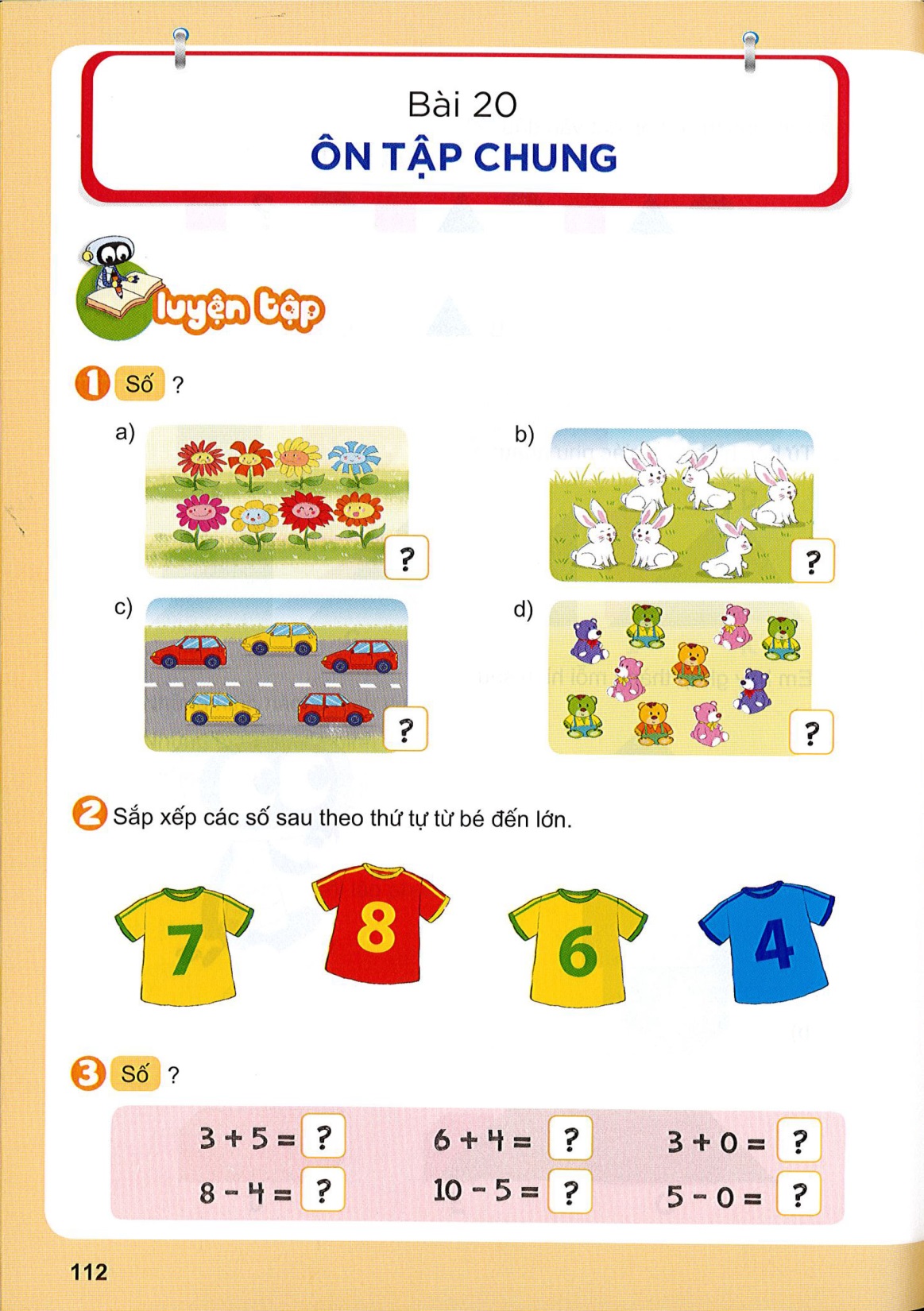 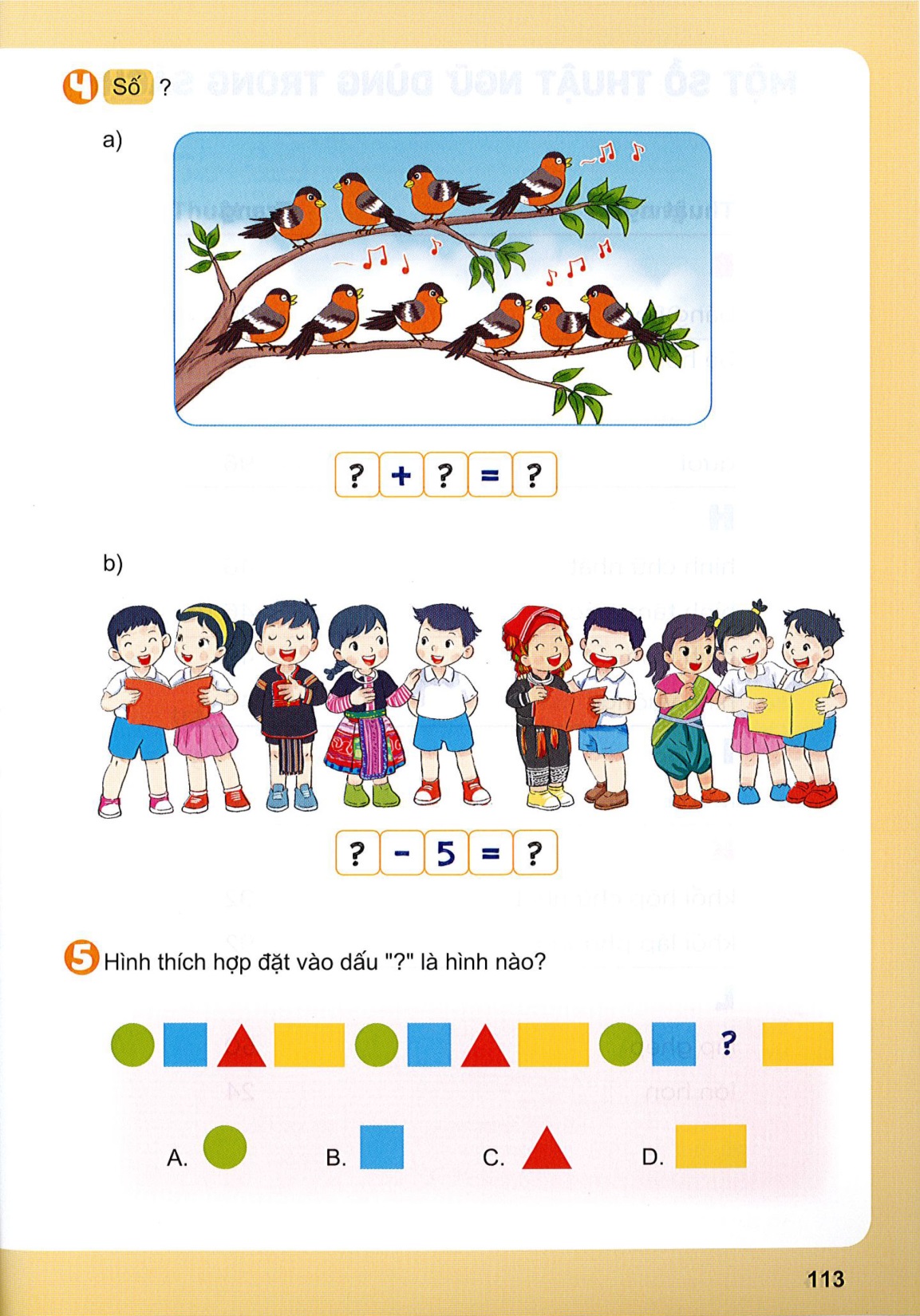 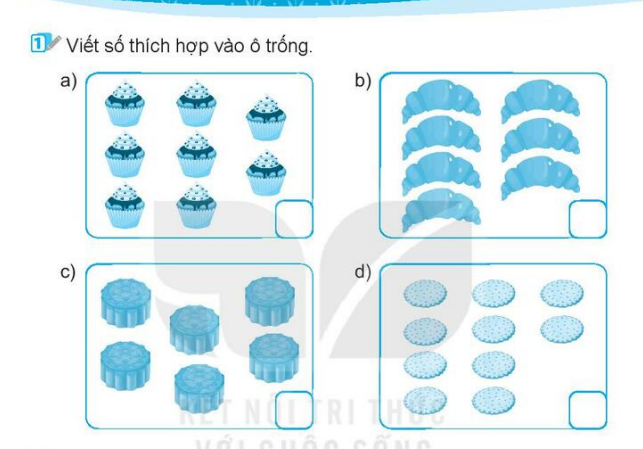 8
7
10
6
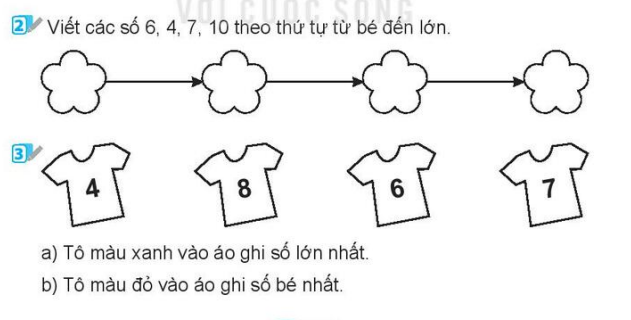 4
7
6
10
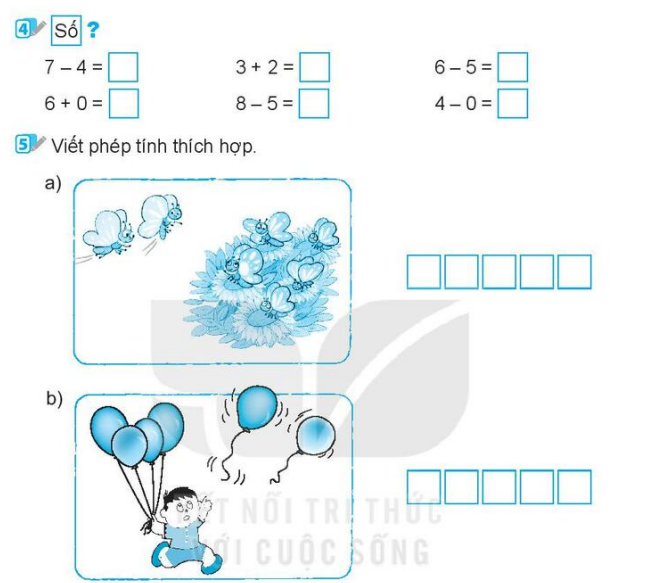 5
3
1
3
6
4
+
=
7
5
2
-
=
4
6
2
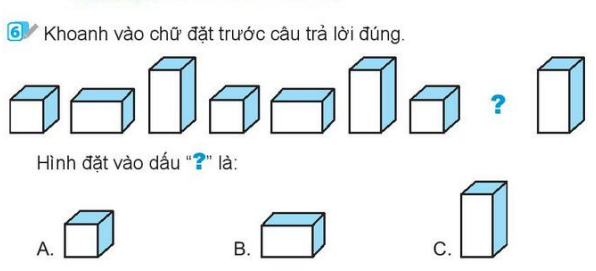